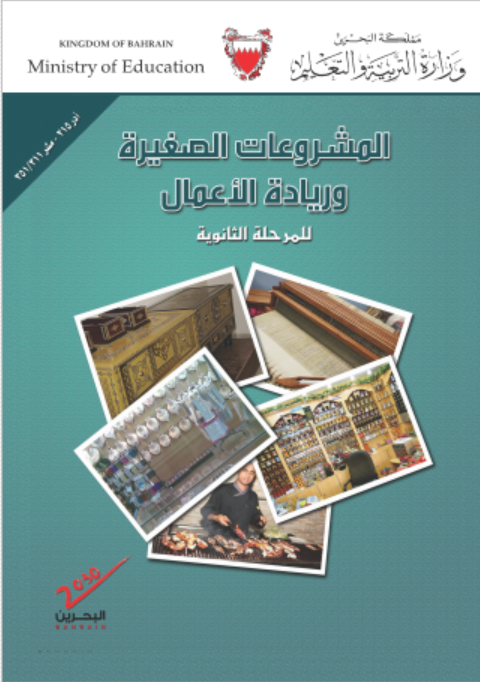 المشروعات الصغيرة وريادة الأعمالادر 215 / 805 / 808
مسار التوحيد الفصل الدراسي الثاني – الثالث الثانوي (تجاري)
مسار الفني والمهني (التلمذة) -  الفصل الدراسي الثاني
مسار الفني والمهني (الصناعي) - الفصل الدراسي الأول والثاني
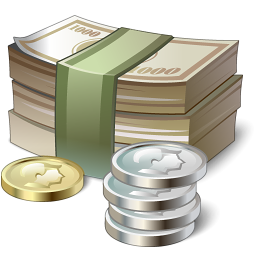 الوحدة الخامسة
الاحتياجات المالية للمشروعات الصغيرة
الفصل السادس
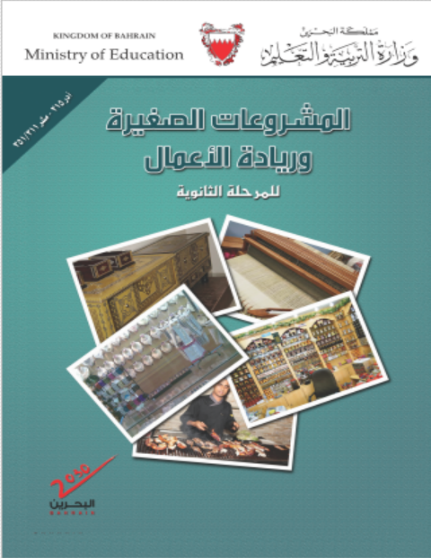 ما احتياجاتي المالية لمشروعي الصغير؟
الصفحات من 79-92
الدرس:  ما احتياجاتي المالية لمشروعي الصغير؟                                       المشروعات الصغيرة وريادة الأعمال                    ادر 215/805/808
أهـداف الدرس
يتوقع من الطالب بعد دراسة هذا الفصل أن:
 أن يعرّف الطالب التمويل.
أن يوضح الطالب سبب الحاجة الى التمويل.
 أن يقارن الطالب بين مصادر التمويل في مملكة البحرين.
أن يميز الطالب رأس المال و كيفية تحديد رأس المال المطلوب للمشروع.
الدرس:  ما احتياجاتي المالية لمشروعي الصغير؟                                       المشروعات الصغيرة وريادة الأعمال                    ادر 215/805/808
نشاط التهيئة
ترغب سارة في افتتاح مشروعها الصغير و هو محل حلويات خاص بها. 
 في وجهة نظرك ما هي أفضل الطرق لكي تحصل سارة على المبلغ المطلوب لبدء المشروع؟
الدرس:  ما احتياجاتي المالية لمشروعي الصغير؟                                       المشروعات الصغيرة وريادة الأعمال                    ادر 215/805/808
مالفرق بين النظرة العامة و النظرة الطموحة للمشروعات الصغيرة؟
الدرس:  ما احتياجاتي المالية لمشروعي الصغير؟                                       المشروعات الصغيرة وريادة الأعمال                    ادر 215/805/808
ما المقصود بالتمويل؟
التمويل:
توفير المبالغ النقدية اللازمة لدفع و تطوير مشروع خاص أو عام.
ملاحظة للطالب: الرجاء الرجوع الى الكتاب المدرسي ص 84 لتعريفات بديلة لمفهوم التمويل.
ما أسباب الحاجة الى التمويل؟
أسباب الحاجة الى التمويل
يعد التمويل من أهم أوجه إدارة المشروعات الصغيرة ففي غياب التخطيط المالي الجيد فإن نجاح المشروعات الصغيرة غير وارد.
المشاريع الصغيرة تحتاج التمويل لـ:
الإنتاج (السلع و الخدمات).
تنفيذ برامج لتطوير الموظفين.
تحقيق الربح.
تغطية مصروفات المشروع.
الدرس:  ما احتياجاتي المالية لمشروعي الصغير؟                                       المشروعات الصغيرة وريادة الأعمال                    ادر 215/805/808
اختبر معلوماتك
ما أهمية التمويل للمشروعات الصغيرة؟
تأكد من الحل
الدرس:  ما احتياجاتي المالية لمشروعي الصغير؟                                       المشروعات الصغيرة وريادة الأعمال                    ادر 215/805/808
ما أنواع مصادر التمويل؟
أنواع مصادر التمويل
الدرس:  ما احتياجاتي المالية لمشروعي الصغير؟                                       المشروعات الصغيرة وريادة الأعمال                    ادر 215/805/808
أنواع مصادر التمويل
ما هو التمويل الشخصي أو العائلي؟
أولاً: التمويل الشخصي أو العائلي
يعتمد على المدخرات الشخصية للفرد
يشترك مع أحد الأشخاص في التمويل
تمويل من الأهل و الأقارب و الأصدقاء
يكون في صورة قرض ودي أو سلفة على أن يرده بعد فترة وجيزة من دون فائدة أو نسبة من الأرباح.
يفضل أن يتم إبرام عقد بين الطرفين بحضور الشهود.
الدرس:  ما احتياجاتي المالية لمشروعي الصغير؟                                       المشروعات الصغيرة وريادة الأعمال                    ادر 215/805/808
اختبر معلوماتك
ضع علامة  √ أو × أمام العبارات التالية مع ذكر السبب:

1- نسبة الفائدة في التمويل الشخصي و العائلي كبيرة. (  )
2- يُفضل أن يتم إبرام عقد بين الطرفين في حال اللجوء الى التمويل الشخصي أو العائلي. (   )
تأكد من الحل
الدرس:  ما احتياجاتي المالية لمشروعي الصغير؟                                       المشروعات الصغيرة وريادة الأعمال                    ادر 215/805/808
أنواع مصادر التمويل
ثانياً : الاقتراض من البنوك و المؤسسات المالية
ما هي البنوك و المؤسسات المالية التي يمكننا الاقتراض منها لتمويل مشاريعنا الصغيرة؟
1- بنك البحرين للتنمية.
2- بنك الإبداع.
3- البنوك التجارية.
4- البنوك و المصارف الإسلامية.
الدرس:  ما احتياجاتي المالية لمشروعي الصغير؟                                       المشروعات الصغيرة وريادة الأعمال                    ادر 215/805/808
أنواع مصادر التمويل
ثانياً : الاقتراض من البنوك و المؤسسات المالية
1- بنك البحرين للتنمية:

تأسس في ديسمبر من عام 1991م.
رأس المال 25 مليون دينار.
المساهمين
الدرس:  ما احتياجاتي المالية لمشروعي الصغير؟                                       المشروعات الصغيرة وريادة الأعمال                    ادر 215/805/808
أنواع مصادر التمويل
ثانياً : الاقتراض من البنوك و المؤسسات المالية
1- بنك البحرين للتنمية:
أهدافه:
تنمية اقتصاد المملكة.
تنمية الكوادر البشرية المؤهلة.
تقديم الدعم المالي والارشادي للمشروعات الصغيرة.
تنويع قاعدة التجارة والصناعة.
الدرس:  ما احتياجاتي المالية لمشروعي الصغير؟                                       المشروعات الصغيرة وريادة الأعمال                    ادر 215/805/808
أنواع مصادر التمويل
ثانياً : الاقتراض من البنوك و المؤسسات المالية
1- بنك البحرين للتنمية
منتجاته التمويلية:
1- قروض طويلة وقصير الأجل.
2- تمويل اسلامي.
3- تمويل صغار التجار.
4- قروض تعليمية.
5- مشاركة في رؤوس الأموال.
6- تمويل الثروة السمكية.
7- تمويل الثروة الزراعية.
الدرس:  ما احتياجاتي المالية لمشروعي الصغير؟                                       المشروعات الصغيرة وريادة الأعمال                    ادر 215/805/808
أنواع مصادر التمويل
ثانياً : الاقتراض من البنوك و المؤسسات المالية
1- بنك البحرين للتنمية
                            خدماته
الدرس:  ما احتياجاتي المالية لمشروعي الصغير؟                                       المشروعات الصغيرة وريادة الأعمال                    ادر 215/805/808
اختبر معلوماتك
عدد المنتجات التمويلية التي يقدمها بنك البحرين للتنمية.
تأكد من الحل
الدرس:  ما احتياجاتي المالية لمشروعي الصغير؟                                       المشروعات الصغيرة وريادة الأعمال                    ادر 215/805/808
ما أنواع مصادر التمويل؟
ثانياً : الاقتراض من البنوك و المؤسسات المالية
ماذا تعرف عن بنك الابداع؟

ابحث في شبكة الانترنت
الدرس:  ما احتياجاتي المالية لمشروعي الصغير؟                                       المشروعات الصغيرة وريادة الأعمال                    ادر 215/805/808
أنواع مصادر التمويل
ثانياً : الاقتراض من البنوك و المؤسسات المالية
2- بنك الإبداع

تأسس في 11 فبراير 2009.
دشن البنك من قبل الأميرة سبيكة بنت ابراهيم ﺁل خليفة.
شركة مساهمة بحرينية مقفلة (ش.م.ب.م).
غير ربحي.
رأسمال قدره 5 ملايين دولار.
الدرس:  ما احتياجاتي المالية لمشروعي الصغير؟                                       المشروعات الصغيرة وريادة الأعمال                    ادر 215/805/808
أنواع مصادر التمويل
ثانياً : الاقتراض من البنوك و المؤسسات المالية
2- بنك الابداع

الفئات المستهدفة
الدرس:  ما احتياجاتي المالية لمشروعي الصغير؟                                       المشروعات الصغيرة وريادة الأعمال                    ادر 215/805/808
ما أنواع مصادر التمويل؟
ثانياً : الاقتراض من البنوك و المؤسسات المالية
ما هي البنوك التجارية؟
من أمثلة البنوك التجارية
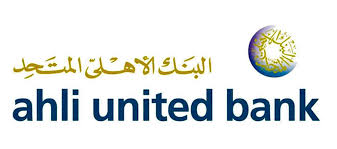 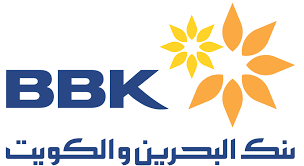 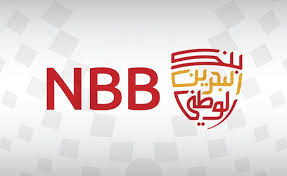 الدرس:  ما احتياجاتي المالية لمشروعي الصغير؟                                       المشروعات الصغيرة وريادة الأعمال                    ادر 215/805/808
أنواع مصادر التمويل
ثانياً : الاقتراض من البنوك و المؤسسات المالية
3- البنوك التجارية:
منشات اقتصادية تدير الأموال عن طريق (الودائع،الاقراض،التمويل،البيع والشراء )
خدمات البنوك التجارية:
للاطلاع على المزيد من المعلومات التي تقدمها البنوك التجارية يمكن الرجوع الى مواقع الانترنت لبعض البنوك العاملة في البحرين مثل بنك البحرين و الكويت و بنك البحرين الوطني.
الدرس:  ما احتياجاتي المالية لمشروعي الصغير؟                                       المشروعات الصغيرة وريادة الأعمال                    ادر 215/805/808
أنواع مصادر التمويل
ثانياً : الاقتراض من البنوك و المؤسسات المالية
3- البنوك التجارية:

تسديد قيمة القرض مع الفائدة: 
عندما يحصل المشروع على التمويل من أحد البنوك التجارية يقوم بتسديد قيمة التمويل مع نسبة معينة من الفوائد.

العوامل المؤثرة في قيمة فائدة القرض
مبلغ القرض
مدة القرض
معدل الفائدة
الدرس:  ما احتياجاتي المالية لمشروعي الصغير؟                                       المشروعات الصغيرة وريادة الأعمال                    ادر 215/805/808
أنواع مصادر التمويل
ثانياً: الاقتراض من البنوك و المؤسسات المالية
تسديد قيمة القرض مع الفائدة:
 
الفائدة = المبلغ X  المعدل (نسبة الفائدة)
مجموع الفائدة = الفائدةX  مدة القرض
إجمالي المبلغ= المبلغ + مجموع الفائدة + المصروفات
القسط الشهري = إجمالي المبلغ ÷ ( عدد السنوات X  12 )
الدرس:  ما احتياجاتي المالية لمشروعي الصغير؟                                       المشروعات الصغيرة وريادة الأعمال                    ادر 215/805/808
تسديد قيمة القرض مع الفائدة
مثال:
سارة شابة متحمسة و طموحة قررت البدء في إنشاء مشروعها الصغير و هو محل للإكسسوارات فقامت باستئجار محل واقترضت من البنك مبلغ 5000 دينار لمدة 5 سنوات و بمعدل فائدة 4% واحتسب البنك 40 دينار مصاريف إدارية و 160 دينار مصاريف تأمين على القرض.
المطلوب:
1- احسب قيمة الفوائد التي يحتسبها البنك على القرض.
الفائدة = المبلغ X  المعدل (نسبة الفائدة)=  5000X  4% = 200 دينار
مجموع الفائدة = الفائدةX  مدة القرض = 200X  5 = 1000 دينار قيمة الفوائد التي يحتسبها البنك على القرض
2- احسب قيمة القسط الشهري الذي ستدفعه سارة.
إجمالي المبلغ= المبلغ + مجموع الفائدة + المصروفات = 5000+1000+40+160= 6200 دينار
القسط الشهري = إجمالي المبلغ ÷ ( عدد السنوات X  12) = 6200 ÷ (5 X 12)= 103.33 دينار قيمة القسط الشهري الذي ستدفعه سارة.
الدرس:  ما احتياجاتي المالية لمشروعي الصغير؟                                       المشروعات الصغيرة وريادة الأعمال                    ادر 215/805/808
اختبر معلوماتك
اقترض يوسف من أحد البنوك المحلية مبلغاً قيمته 10000 دينار لبدء مشروعه الجديد، وتبلغ مدته 3 سنوات و بسعر فائدة 5% ويحتسب البنك مصاريف إدارية بقيمة 40 دينار و مصاريف تأمين على القرض بقيمة 120 دينار.
المطلوب:
1- حساب قيمة الفائدة.
2- حساب قيمة القسط الشهري المدفوع.
تأكد من الحل
الدرس:  ما احتياجاتي المالية لمشروعي الصغير؟                                       المشروعات الصغيرة وريادة الأعمال                    ادر 215/805/808
ما أنواع مصادر التمويل؟
ثانياً : الاقتراض من البنوك و المؤسسات المالية
ماذا تعرف عن البنوك و المصارف الإسلامية؟
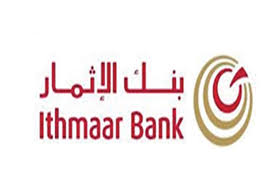 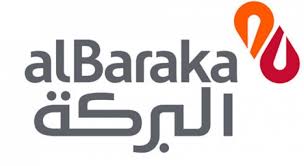 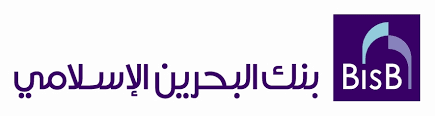 الدرس:  ما احتياجاتي المالية لمشروعي الصغير؟                                       المشروعات الصغيرة وريادة الأعمال                    ادر 215/805/808
أنواع مصادر التمويل
ثانياً : الاقتراض من البنوك و المؤسسات المالية
4- البنوك و المصارف الاسلامية:
هي مؤسسات مالية تقوم بالمعاملات المصرفية و استثمار الأموال في ضوء الشريعة الإسلامية و هي لا تتعامل بالفائدة (الربا).
خدمات البنوك الاسلامية:
للاطلاع على المزيد من المعلومات التي تقدمها البنوك التجارية يمكن الرجوع الى مواقع الانترنت لبعض البنوك العاملة في البحرين مثل بنك البحرين الإسلامي و بنك إثمار و بنك البركة و مصرف السلام.
الدرس:  ما احتياجاتي المالية لمشروعي الصغير؟                                       المشروعات الصغيرة وريادة الأعمال                    ادر 215/805/808
أنواع مصادر التمويل
ثالثاً: البدائل التمويلية المتاحة في مملكة البحرين
هل هناك بدائل تمويلية أخرى متاحة في مملكة البحرين؟ ما هي؟
1- الجمعيات الفردية المتعاونة

2- القروض الحسنة

3- تجارة الرهن

4- المؤسسات الخيرية
الدرس:  ما احتياجاتي المالية لمشروعي الصغير؟                                       المشروعات الصغيرة وريادة الأعمال                    ادر 215/805/808
أنواع مصادر التمويل
ثالثاً: البدائل التمويلية المتاحة في مملكة البحرين
1- الجمعيات الفردية المتعاونة:

اتفاق بين مجموعة من الأشخاص بدفع مبلغ شهري يجمع هذا المبلغ و يدفع لأحدهم و يتكرر هذا العمل شهرياً.


مثال:  اتفق 20 شخص على تكوين جمعية و يدفع كل شخص 200دينار شهرياً، كم المبلغ الكلي الذي سيحصل عليه الفرد؟

 20 × 200 = 4000 دينار 
سيحصل كل فرد على 4000 دينار كل شهر مرة واحدة 
و تتم عملية الاستلام بالقرعة أو التراضي بين الأفراد.
الدرس:  ما احتياجاتي المالية لمشروعي الصغير؟                                       المشروعات الصغيرة وريادة الأعمال                    ادر 215/805/808
أنواع مصادر التمويل
ثالثاً: البدائل التمويلية المتاحة في مملكة البحرين
1- الجمعيات الفردية المتعاونة:
مثال: 
اتفق 20 شخص على تكوين جمعية و يدفع كل شخص 200دينار شهرياً، كم المبلغ الكلي الذي سيحصل عليه الفرد؟

 20 × 200 = 4000 دينار 
سيحصل كل فرد على 4000 دينار كل شهر مرة واحدة 
و تتم عملية الاستلام بالقرعة أو التراضي بين الأفراد.
الدرس:  ما احتياجاتي المالية لمشروعي الصغير؟                                       المشروعات الصغيرة وريادة الأعمال                    ادر 215/805/808
أنواع مصادر التمويل
ثالثاً: البدائل التمويلية المتاحة في مملكة البحرين
1- الجمعيات الفردية المتعاونة
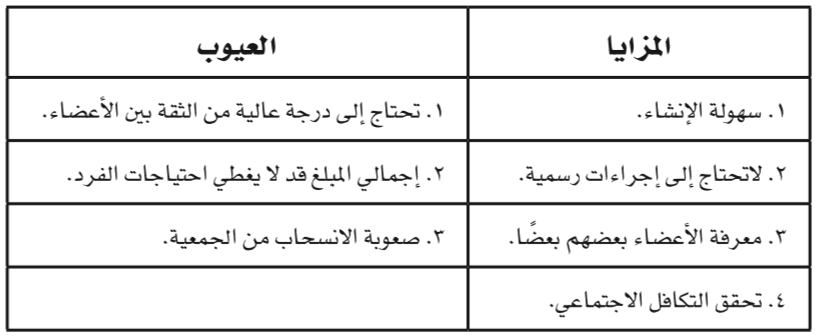 الدرس:  ما احتياجاتي المالية لمشروعي الصغير؟                                       المشروعات الصغيرة وريادة الأعمال                    ادر 215/805/808
أنواع مصادر التمويل
ثالثاً: البدائل التمويلية المتاحة في مملكة البحرين
2- القروض الحسنة:
تعتمد هذه الطريقة على الاقتراض من  بعض التجار أو الأشخاص الميسورين مادياً مقابل سداد القرض على دفعات بسيطة و خلال فترات زمنية طويلة. (دون فوائد)
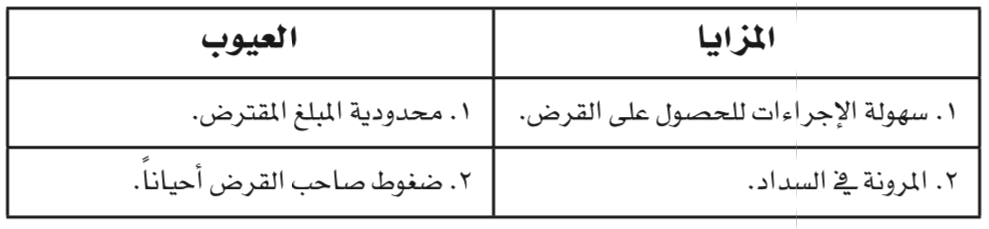 الدرس:  ما احتياجاتي المالية لمشروعي الصغير؟                                       المشروعات الصغيرة وريادة الأعمال                    ادر 215/805/808
أنواع مصادر التمويل
ثالثاً: البدائل التمويلية المتاحة في مملكة البحرين
3- تجارة الرهن
الاقتراض من أحد التجار الذي يضع يده على العين المرهونة مثل الذهب والفضة وبعد تثمينها يدفع للفرد جزء منها كقرض
الدرس:  ما احتياجاتي المالية لمشروعي الصغير؟                                       المشروعات الصغيرة وريادة الأعمال                    ادر 215/805/808
أنواع مصادر التمويل
ثالثاً: البدائل التمويلية المتاحة في مملكة البحرين
4- المؤسسات الخيرية

مبالغ تقدم من قبل مؤسسات خيرية داخل المملكة وخارجها مثل الصناديق الخيرية والجمعيات الخيرية، وتقدم المبالغ في تكوين المشروعات الصغيرة على شكل:1- قروض حسنة2- هبات غير مرجعة3- مشاركة في رأس المال
الدرس:  ما احتياجاتي المالية لمشروعي الصغير؟                                       المشروعات الصغيرة وريادة الأعمال                    ادر 215/805/808
اختبر معلوماتك
اختر رمز الإجابة الصحيحة في كل مما يلي:
1- من الفئات المستهدفة للاقتراض من بنك الابداع:
الأسر المنتجة			ب- أصحاب المشاريع الكبيرة
ج- الموظف ذو الدخل المرتفع	          د- رجال الأعمال
2- من عيوب الجمعيات الفردية المتعاونة:
الحصول على مبلغ أقل من قيمة المرهونات 	ب- صعوبة الانسحاب.
ج- ضغوط صاحب القرض			          د- لا تحتاج الى إجراءات رسمية
تأكد من الحل
الدرس:  ما احتياجاتي المالية لمشروعي الصغير؟                                       المشروعات الصغيرة وريادة الأعمال                    ادر 215/805/808
اختبر معلوماتك
اقرأ الحالة التطبيقية ثم أجب على الأسئلة التي تليها:
أحمد يمتلك مهارة الحلاقة و يتقنها جيداً لذا فكر جدياً في فتح صالون للحلاقة و لكن توفير المال اللازم للمشروع وقف حجر عثرة في طريق تحقيق ما يطمح إليه. لم يفكر أحمد بالاقتراض من البنوك لما يترتب عليه من فوائد ربوية ربما تفوق رأس المال الأصلي، نصحه أصدقاءه باللجوء الى جمعية سارة الخيرية التي تقوم بمنح القروض لتمويل المشاريع الصغيرة و بعد الحصول على التمويل بدء مشروعه بمبلغ 5000 دينار. حيث نجح المشروع بفضل الله ثم بمجهود صاحب المشروع.
س1: ما هي الجهة الداعمة للمشروع؟
س2: ما نوع القرض الذي استلمه أحمد من الجهة الداعمة للمشروع ؟
س3: ما هي مزايا و عيوب هذا النوع من القروض؟
تأكد من الحل
الدرس:  ما احتياجاتي المالية لمشروعي الصغير؟                                       المشروعات الصغيرة وريادة الأعمال                    ادر 215/805/808
ما المقصود برأس المال؟
رأس المال
هو مصطلح اقتصادي، يقصد به الأموال و المواد و الأدوات اللازمة لإنشاء نشاط اقتصادي أو تجاري، و يكون الهدف من المشروع هو الربح.
الدرس:  ما احتياجاتي المالية لمشروعي الصغير؟                                       المشروعات الصغيرة وريادة الأعمال                    ادر 215/805/808
كيف أحدد حجم رأس المال المطلوب للمشروع؟
يتم تحديد رأس المال المطلوب للمشروع على حسب حجم المشروع نفسه.
ملاحظة للطالب: الرجاء الرجوع الى الكتاب المدرسي الفصل الثاني ص25
الدرس:  ما احتياجاتي المالية لمشروعي الصغير؟                                       المشروعات الصغيرة وريادة الأعمال                    ادر 215/805/808
نهاية الفصل السادس

شكراً لكم ،، وفقكم الله
الدرس:  ما احتياجاتي المالية لمشروعي الصغير؟                                       المشروعات الصغيرة وريادة الأعمال                    ادر 215/805/808
حساب تسديد قيمة القرض مع الفائدة
مثال:
اقترض يوسف من أحد البنوك المحلية مبلغاً قيمته 10000 دينار لبدء مشروعه الجديد، وتبلغ مدته 3 سنوات و بسعر فائدة 5% ويحتسب البنك مصاريف إدارية بقيمة 40 دينار و مصاريف تأمين على القرض بقيمة 120 دينار.
المطلوب:
1- احسب قيمة الفوائد التي يحتسبها البنك على القرض.
الفائدة = المبلغ X  المعدل (نسبة الفائدة)=  10000X  5% = 500 دينار
مجموع الفائدة = الفائدةX  مدة القرض = 500X  3= 1500دينار قيمة الفوائد التي يحتسبها البنك على القرض
2- احسب قيمة القسط الشهري الذي ستدفعه سارة.
إجمالي المبلغ= المبلغ + مجموع الفائدة + المصروفات = 10000+1500+40+120= 11660دينار
القسط الشهري = إجمالي المبلغ ÷ ( عدد السنوات X  12) = 11660÷ (3X 12)= 323.89 دينار قيمة القسط الشهري الذي سيدفعه يوسف.
الرجوع
الدرس:  ما احتياجاتي المالية لمشروعي الصغير؟                                       المشروعات الصغيرة وريادة الأعمال                    ادر 215/805/808
اختبر معلوماتك
ما أهمية التمويل للمشروعات الصغيرة؟
يُعد التمويل من أهم أوجه إدارة المشروعات الصغيرة، ففي غياب التخطيط المالي الجيد فإن نجاح المشروعات الجديدة غير وارد.
الرجوع
الدرس:  ما احتياجاتي المالية لمشروعي الصغير؟                                       المشروعات الصغيرة وريادة الأعمال                    ادر 215/805/808
اختبر معلوماتك
ضع علامة  √ أو × أمام العبارات التالية مع ذكر السبب:

1- نسبة الفائدة في التمويل الشخصي و العائلي كبيرة. (  ×  ) لا توجد فوائد 
2- يُفضل أن يتم إبرام عقد بين الطرفين في حال اللجوء الى التمويل الشخصي أو العائلي. ( √  )
الرجوع
الدرس:  ما احتياجاتي المالية لمشروعي الصغير؟                                       المشروعات الصغيرة وريادة الأعمال                    ادر 215/805/808
اختبر معلوماتك
عدد المنتجات التمويلية التي يقدمها بنك البحرين للتنمية.
1- قروض طويلة وقصير الأجل.
2- تمويل اسلامي.
3- تمويل صغار التجار.
4- قروض تعليمية.
5- مشاركة في رؤوس الأموال.
6- تمويل الثروة السمكية.
7- تمويل الثروة الزراعية.
الرجوع
الدرس:  ما احتياجاتي المالية لمشروعي الصغير؟                                       المشروعات الصغيرة وريادة الأعمال                    ادر 215/805/808
اختبر معلوماتك
اختر رمز الإجابة الصحيحة في كل مما يلي:
1- من الفئات المستهدفة للاقتراض من بنك الابداع:
الأسر المنتجة			ب- أصحاب المشاريع الكبيرة
ج- الموظف ذو الدخل المرتفع	          د- رجال الأعمال
2- من عيوب الجمعيات الفردية المتعاونة:
الحصول على مبلغ أقل من قيمة المرهونات 	ب- صعوبة الانسحاب.
ج- ضغوط صاحب القرض			          د- لا تحتاج الى إجراءات رسمية
الرجوع
الدرس:  ما احتياجاتي المالية لمشروعي الصغير؟                                       المشروعات الصغيرة وريادة الأعمال                    ادر 215/805/808
اختبر معلوماتك
س1: ما هي الجهة الداعمة للمشروع؟
جمعية سارة الخيرية
س2: ما نوع القرض الذي استلمه أحمد من الجهة الداعمة للمشروع؟
قرض حسن
س3: ما هي مزايا و عيوب هذا النوع من القروض؟
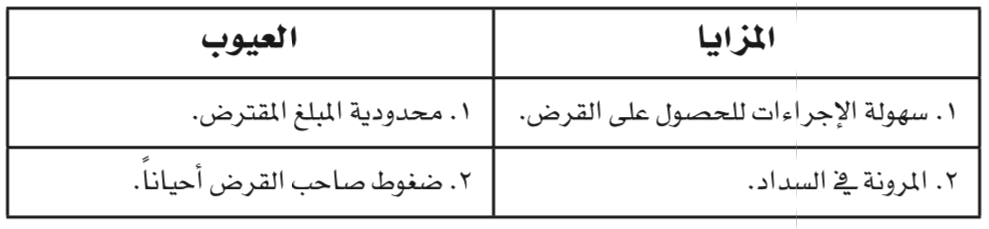 الرجوع
الدرس:  ما احتياجاتي المالية لمشروعي الصغير؟                                       المشروعات الصغيرة وريادة الأعمال                    ادر 215/805/808